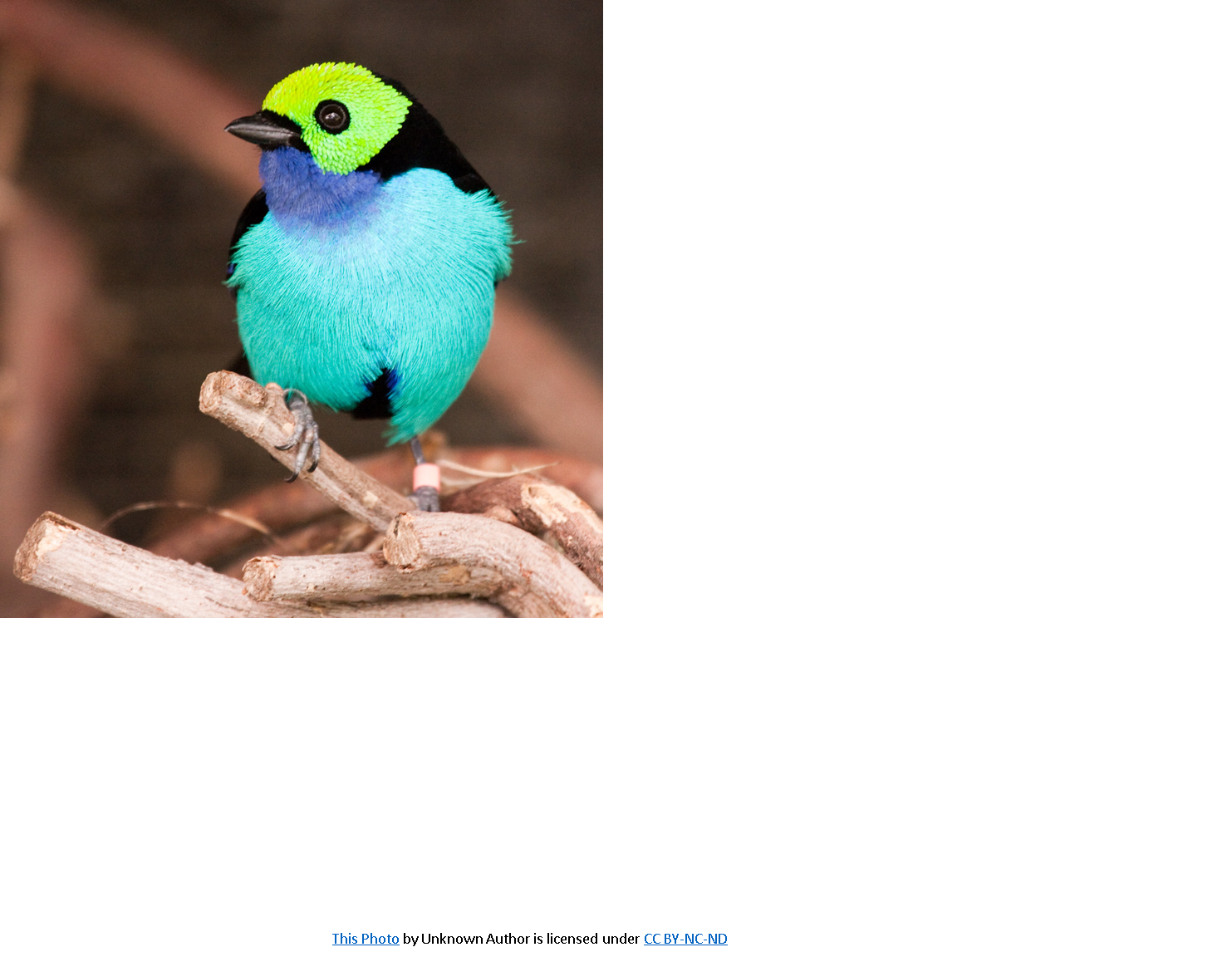 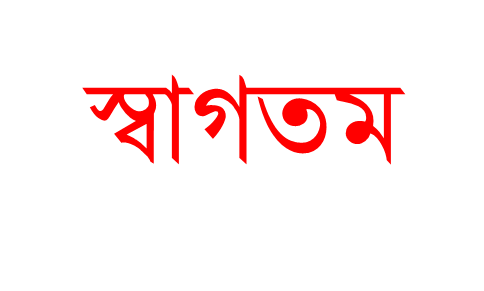 শিক্ষক পরিচিতি
নামঃ  রাজীব সারওয়ার 
                 পদবীঃ  সহকারি শিক্ষক(বিজ্ঞান)
     প্রতিষ্টানের নামঃ  হিঙ্গাজিয়া উচ্চ  বিদ্যালয়,কুলাউড়া।
             মোবাইলঃ  ০১৭১৭৫৩২০৫৯
             ই-মেইলঃ  razibsarwar@ymail.com
পাঠ পরিচিতি
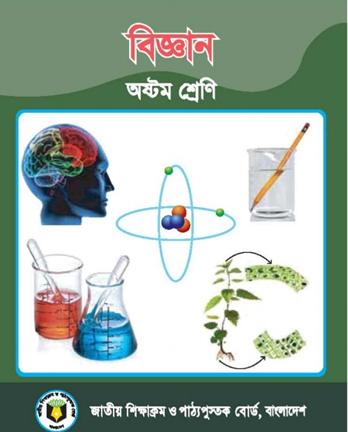 শ্রেণিঃ  অষ্টম
   বিষয়ঃ  বিজ্ঞান
 অ ধ্যায়ঃ  প্রথম
     পাঠঃ পৃথিবী ও মহাকর্ষ
    সময়ঃ  ৫০ মিনিট
  তারিখঃ  ০৬-১২-২০২১
বিজ্ঞানী নিউটন
শিখনফলঃ
মহাকর্ষের সংজ্ঞা লিখতে পারবে।
নিউটনের মহাকর্ষ সূত্র লিখতে পারবে।
নিউটনের মহাকর্ষ সূত্র বর্ণনা করতে পারবে।
আজকের পাঠ
মহাকর্ষ
মহাকর্ষের সংজ্ঞাঃ
মহাবিশ্বের সকল বস্তুকণাই একে অপরকে নিজের দিকে আকর্ষণ করে।এ বিশ্বের যেকোনো দুটি বস্তুর মধ্যে যে আকর্ষণ তাকে মহাকর্ষ বলে।
একক  কাজ
মহাকর্ষ কি?
নিউটনের মহাকর্ষ সূত্রঃ
মহাবিশ্বের প্রতিটি বস্তুকণা একে অপরকে নিজের দিকে আকর্ষণ করে এবং এ আকর্ষণ বলের মান বস্তুকণাদ্বয়ের ভরের গুণফলের সমানুপাতিক এবং এদের দূরত্বের বর্গের ব্যস্তানুপাতিক এবং এ বল বস্তুকণাদ্বয়ের সংযোজক সরলরেখা বরাবর ক্রিয়া করে।
মহাকর্ষীয় সূত্রের সমীকরন
দলীয় কাজ
মহাকর্ষীয় ধ্রুবক কি ব্যাখ্যা কর।
ধন্যবাদ সবাইকে
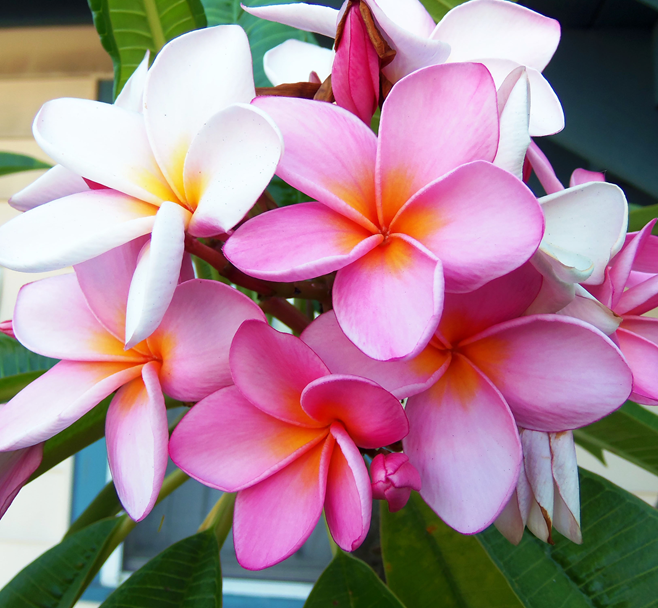